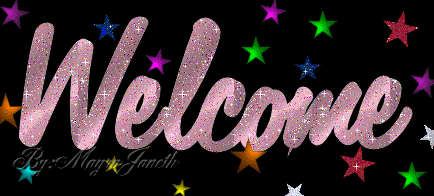 MY DEAR STUDENTS
TEACHER IDENTITY
Md. Raziul haque
Assistant  teacher.
Rahima begum academy. Allardarga Daulatpur,kushtia
. MOB no-01740972512
. email-mdraziulhaque@gmail.com
Lesson declaration
He is too black_________________
What is this?
He is too black to love
What is this?
So today we will discuss about
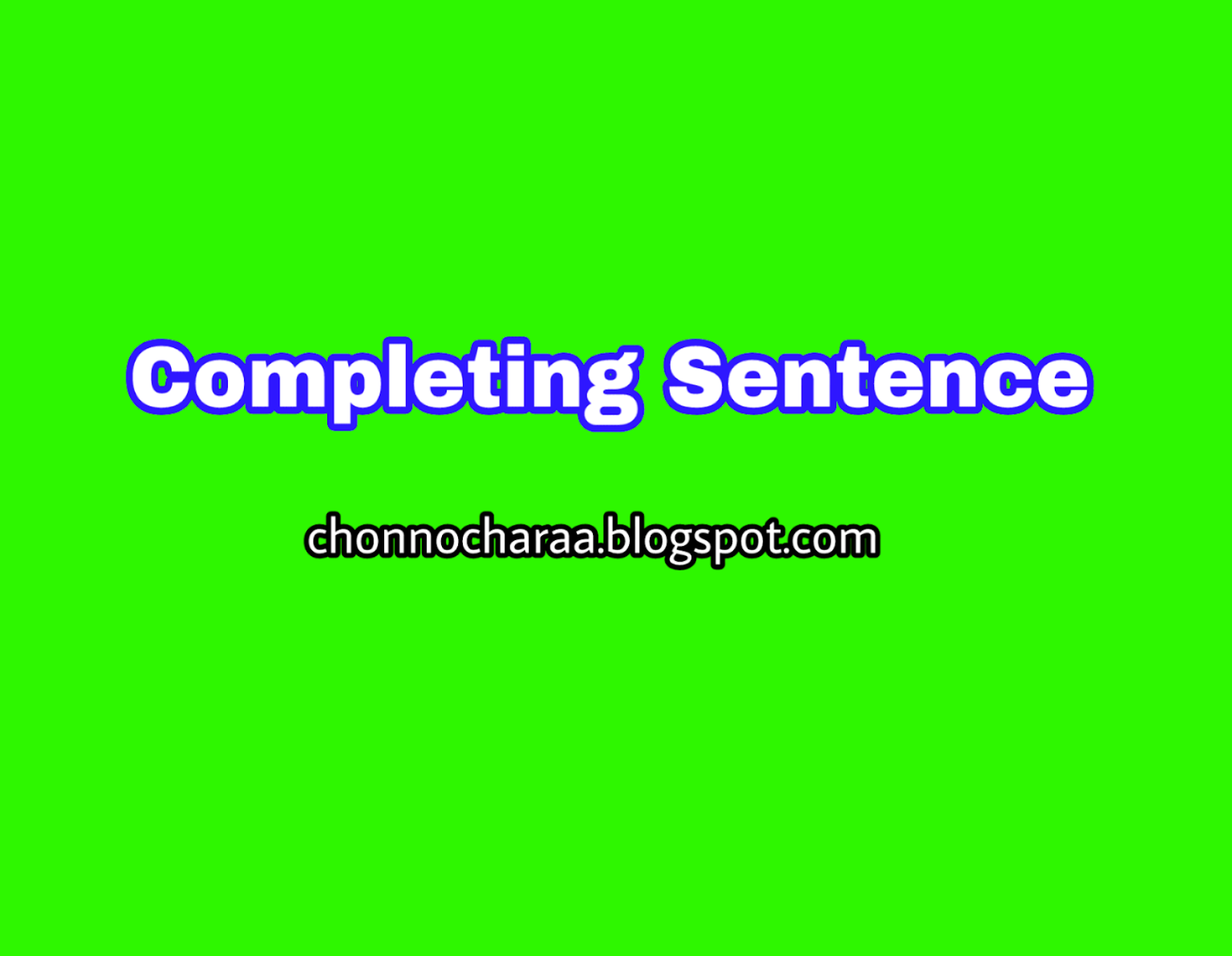 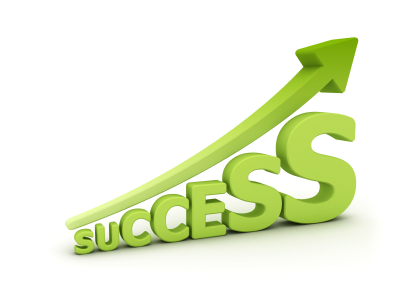 LEARNING OUTCOMES
BY THE END OF THE LESSON
Students will be able to learn the completing rules.
Students will be able to complete the sentence.
Completing sentence
So much/so many-------that
অনেক-----যে
Rule -26
Structure
Sub+a.v+so much/so many+noun
That+Sub+can/can not+v+obj
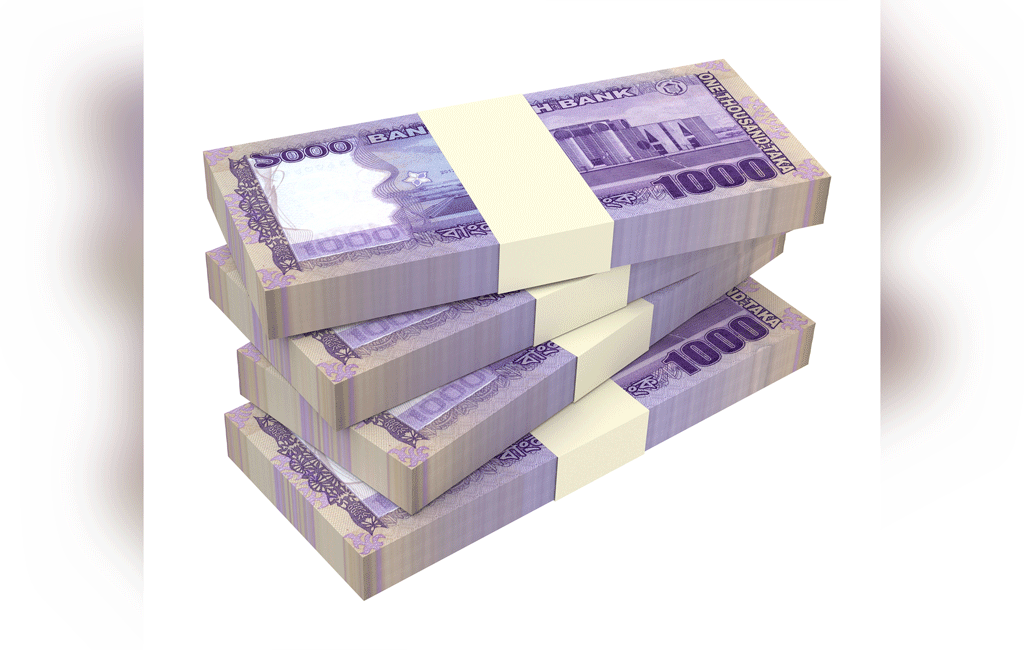 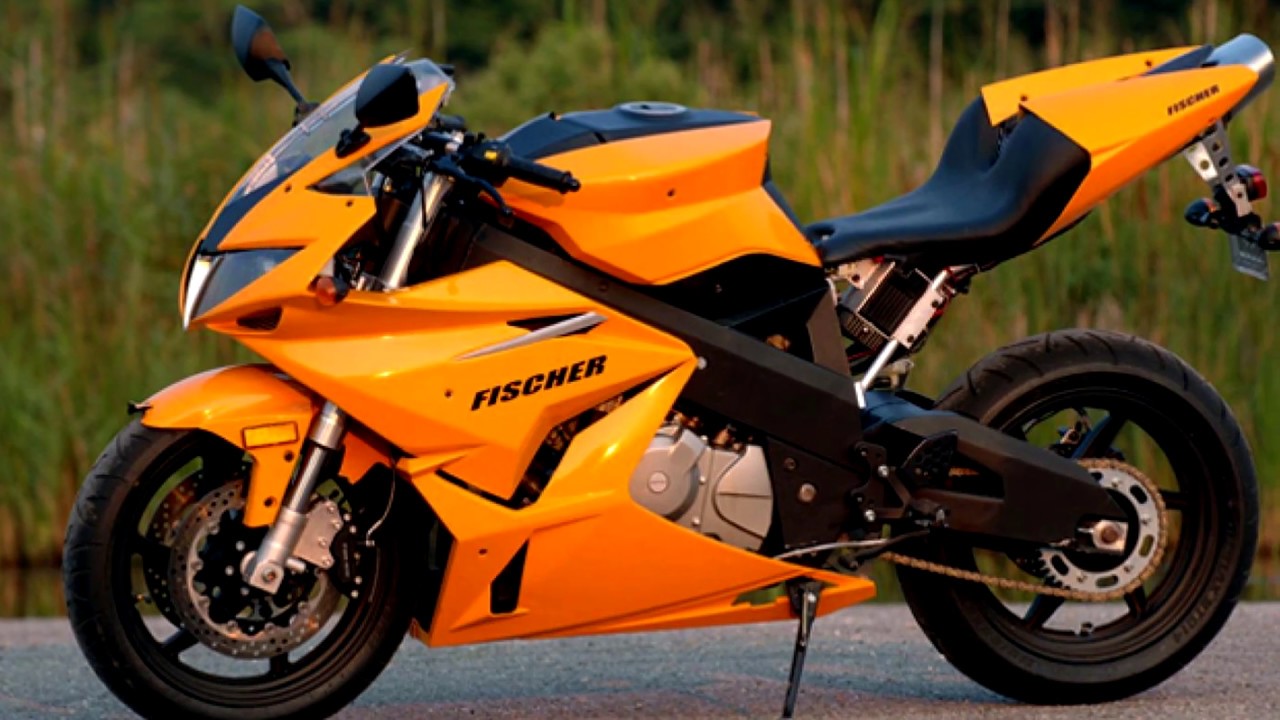 I have so many taka
that  I can buy a motor bike .
Let us practice the rule
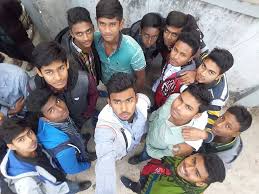 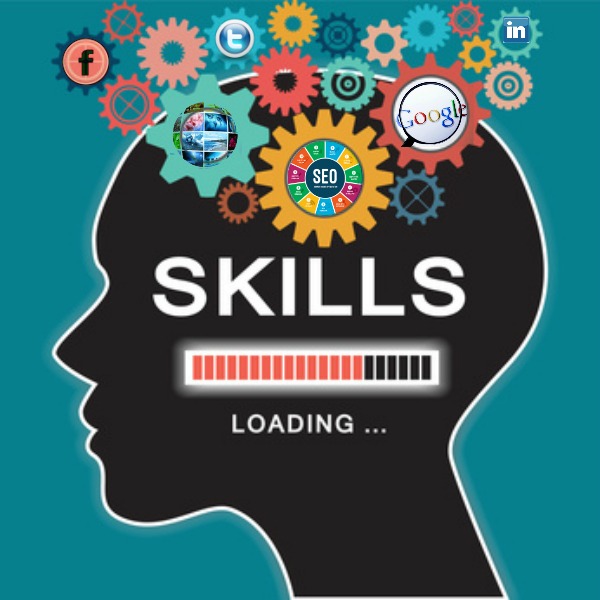 I have so many friends   ---------
you have so much skills  ------------
Completing sentence
Had better
বরং ভালো
Rule -27
Structure
Sub+had better
Verb+obj
Had better
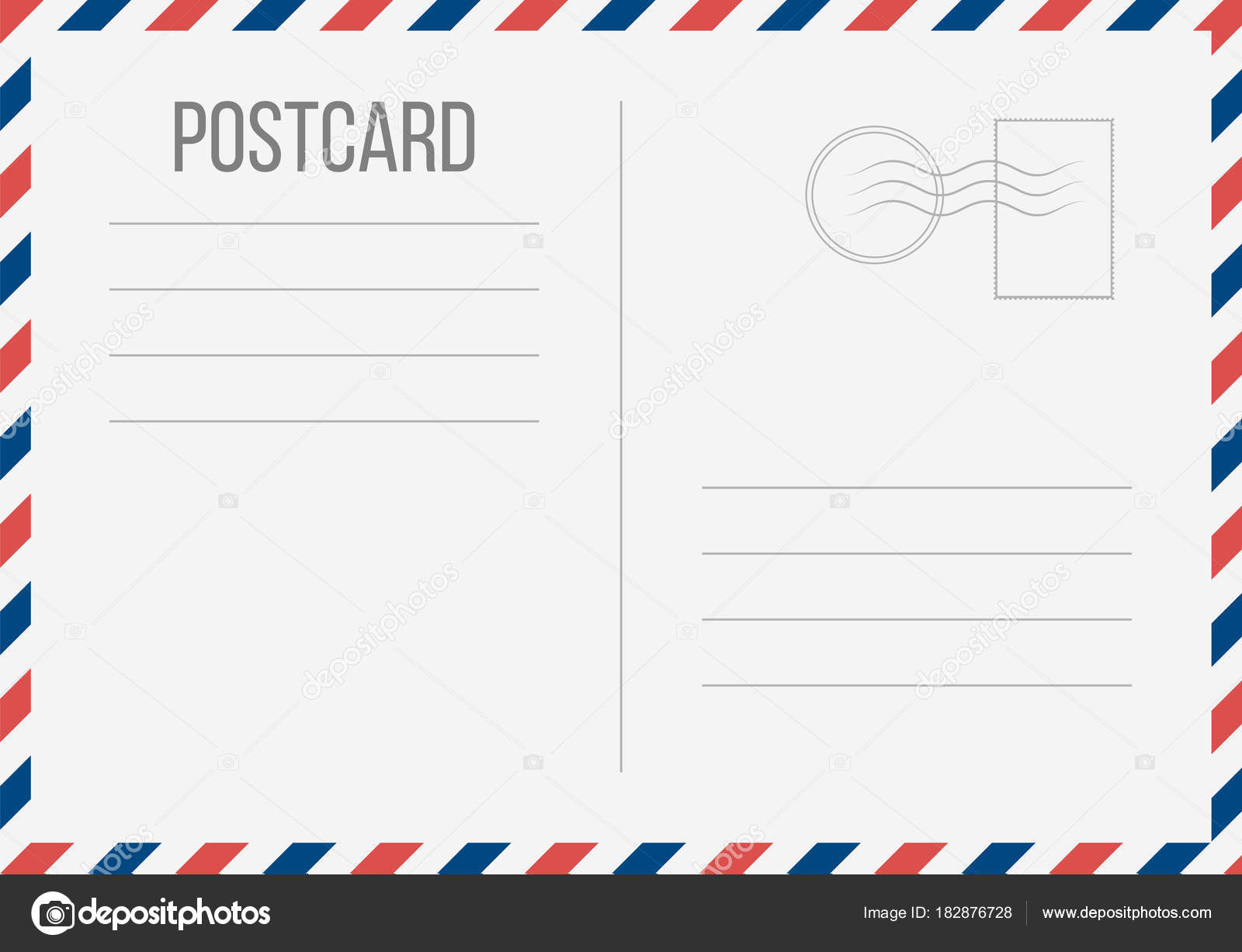 I had better
post the letter.
Let us practice the rule
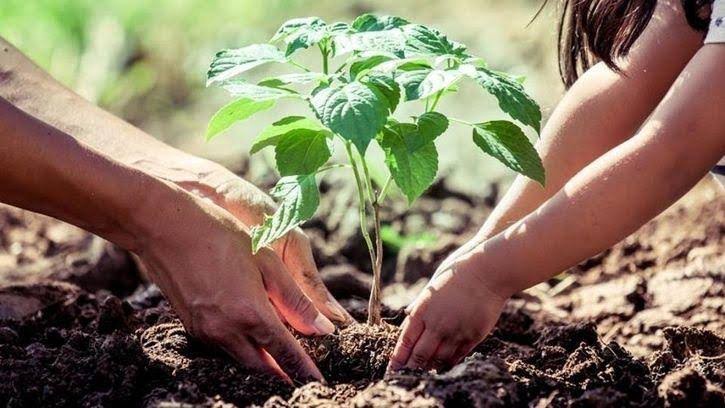 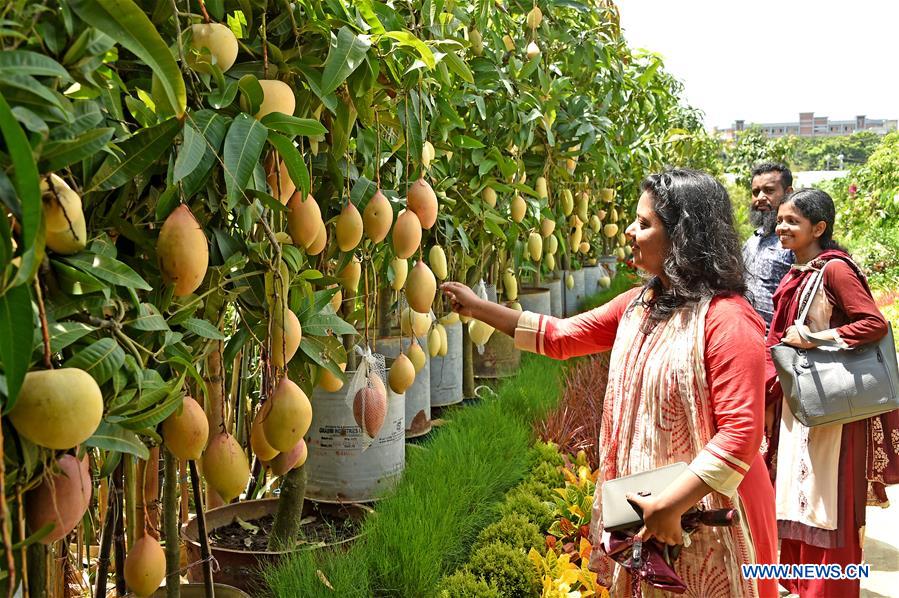 You had better   ---------
They had better  ------------
Completing sentence
Would rather------than
বরং-----তবুও
Rule -28
Structure
Sub+would rather+verb+
than +verb/noun
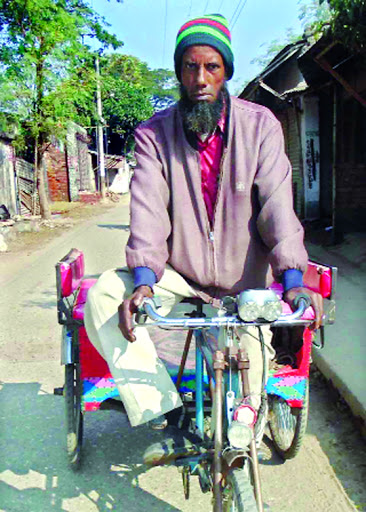 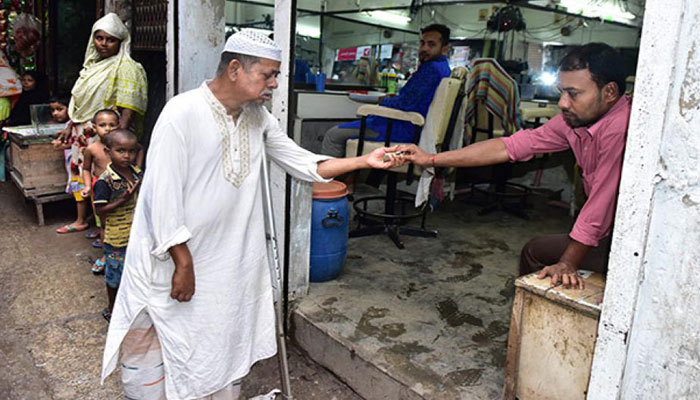 He  would rather drive the van
than beg .
Let us practice the rule
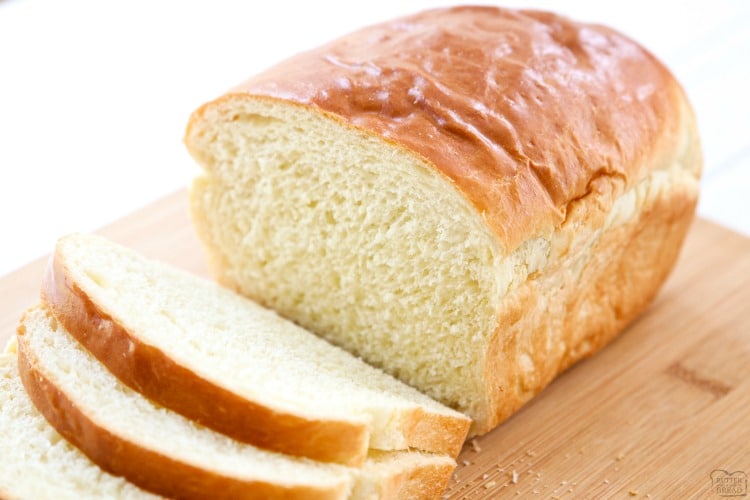 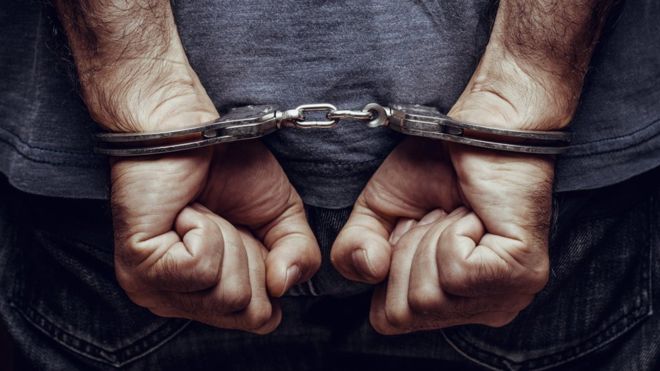 I would rather eat bread   ---------
Police would rather arrest the criminal  ------------
Completing sentence
That
যাতে
Rule -29
Structure
Sub+verb+obj+that
Sub+verb+obj
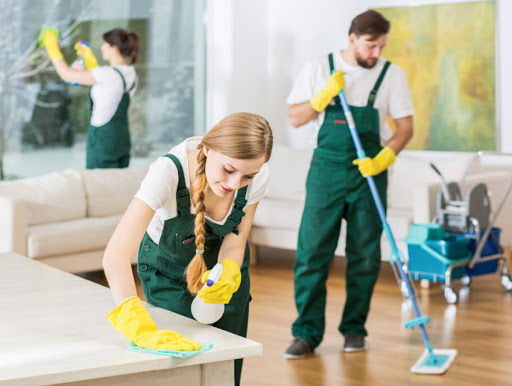 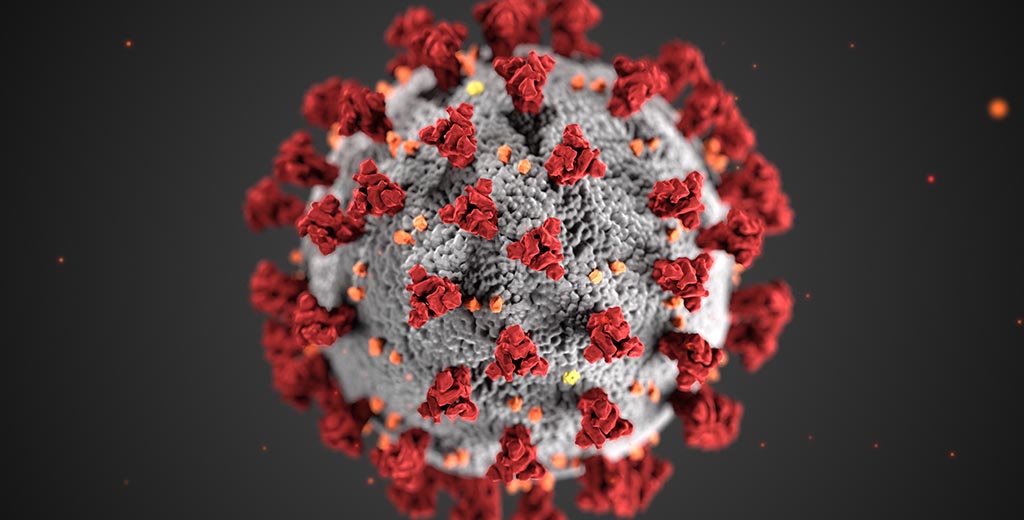 We clean the house that
It will be free from germs .
Let us practice the rule
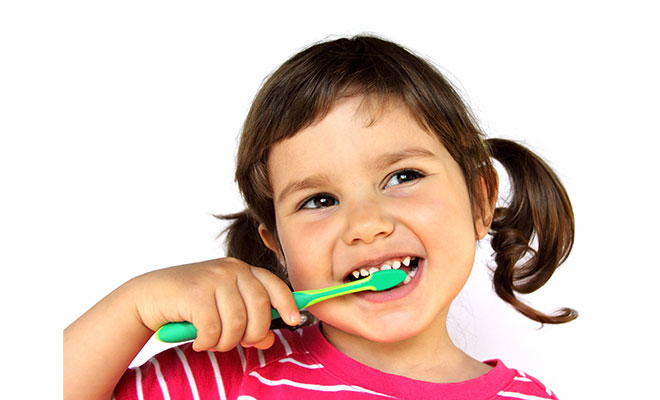 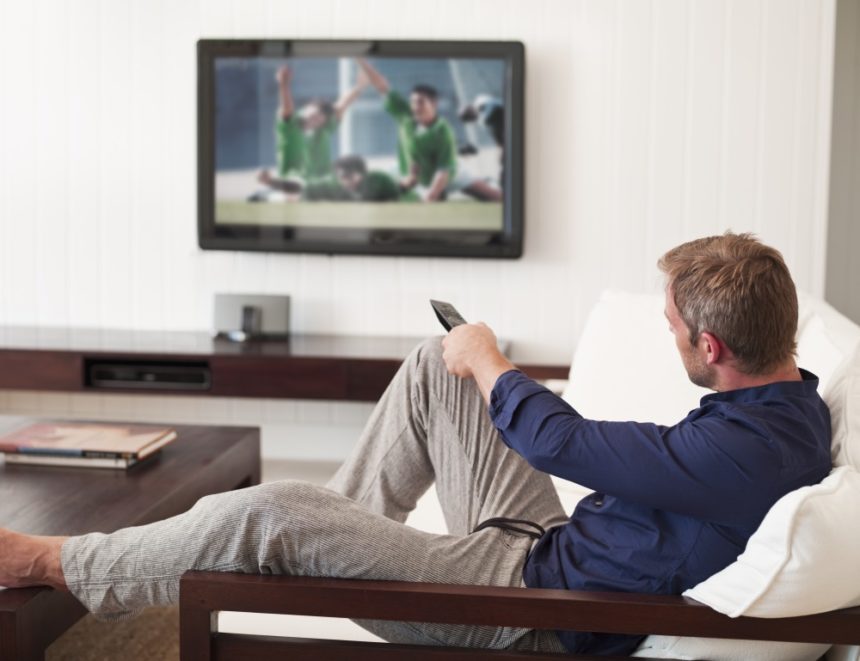 We brush our teeth everyday that  ---------
We watch T.V everyday that  ------------
Completing sentence
Because of/on account of
 owing to/due to
কারনে
Rule -30
Structure
Because of/on account of
owing to/due to +sub (possive)+noun+
Sub+verb+obj
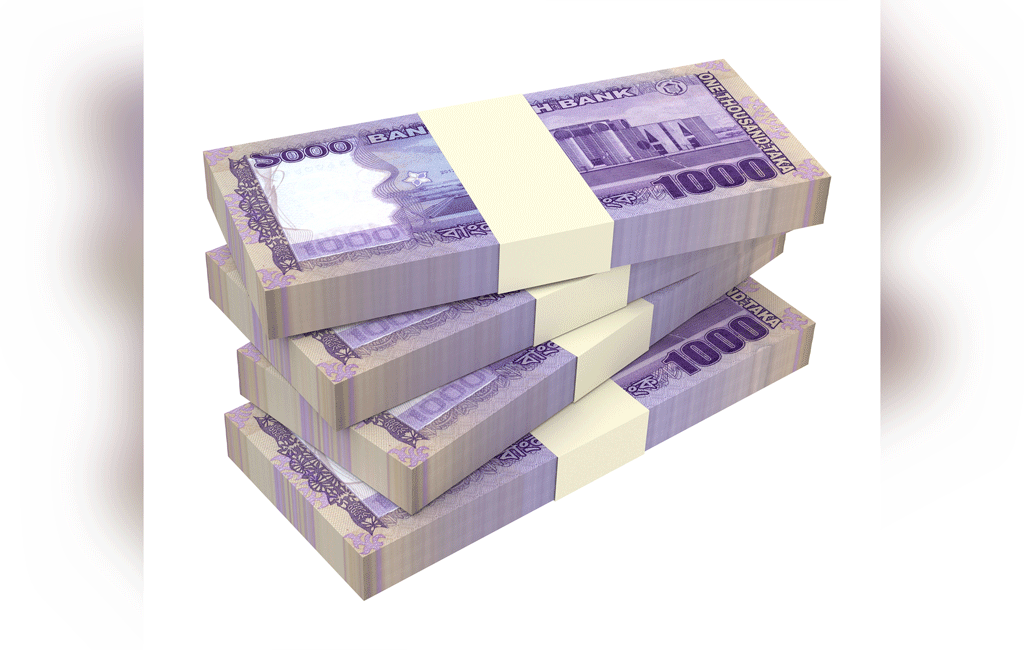 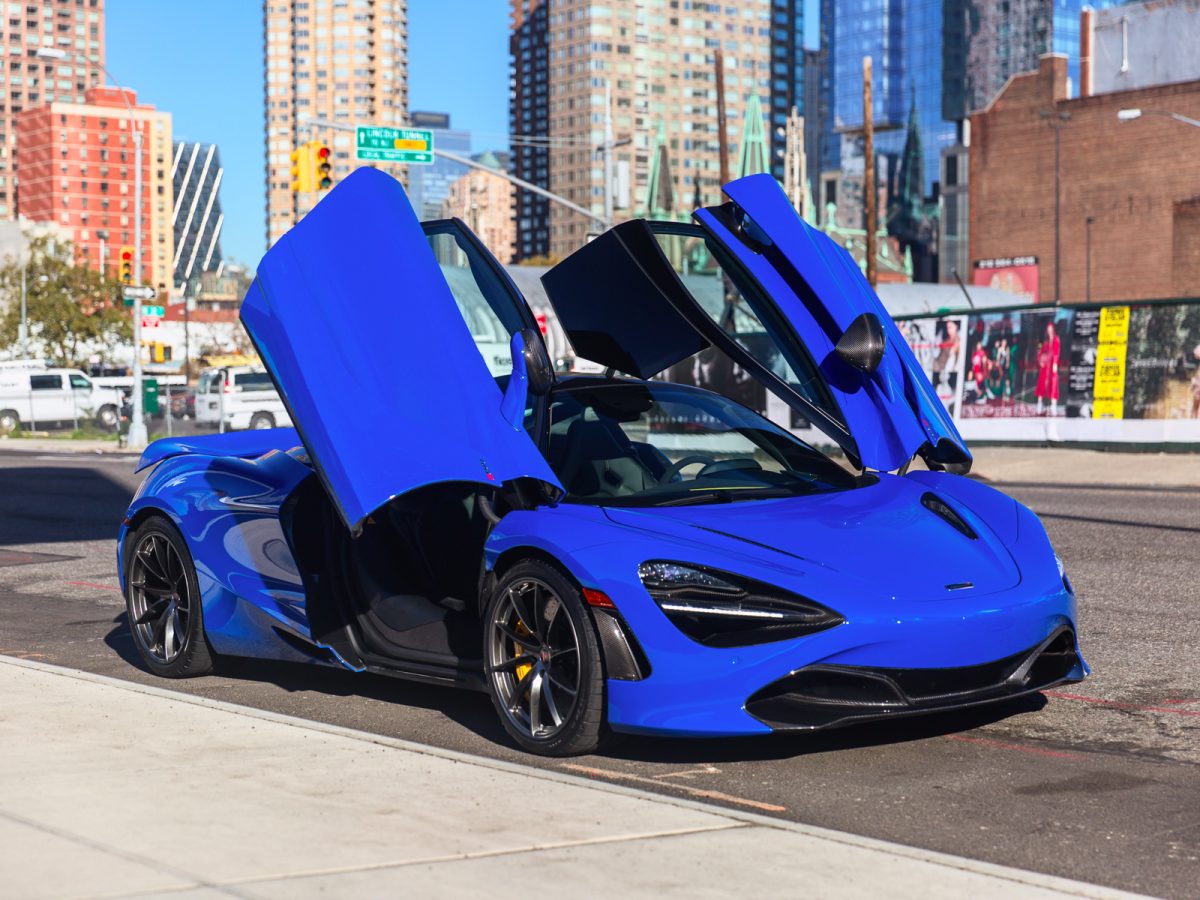 Because of money
I can not buy a stylish car .
Let us practice the rule
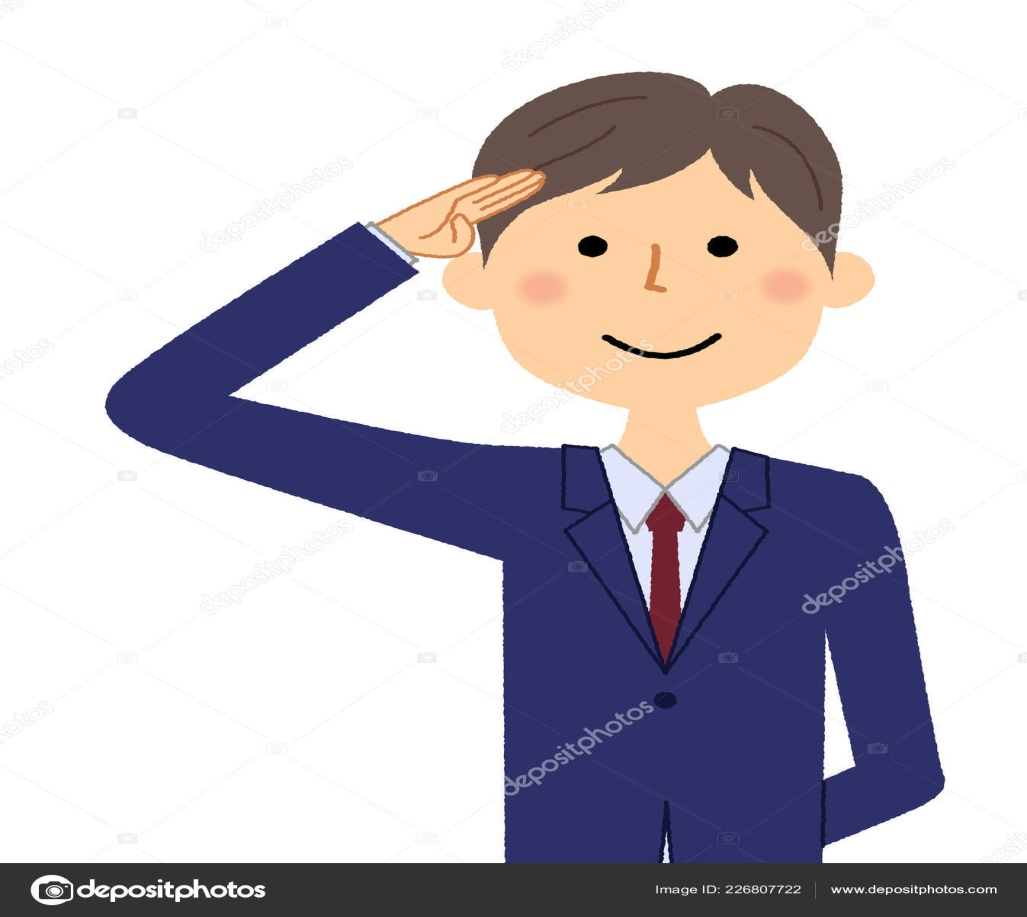 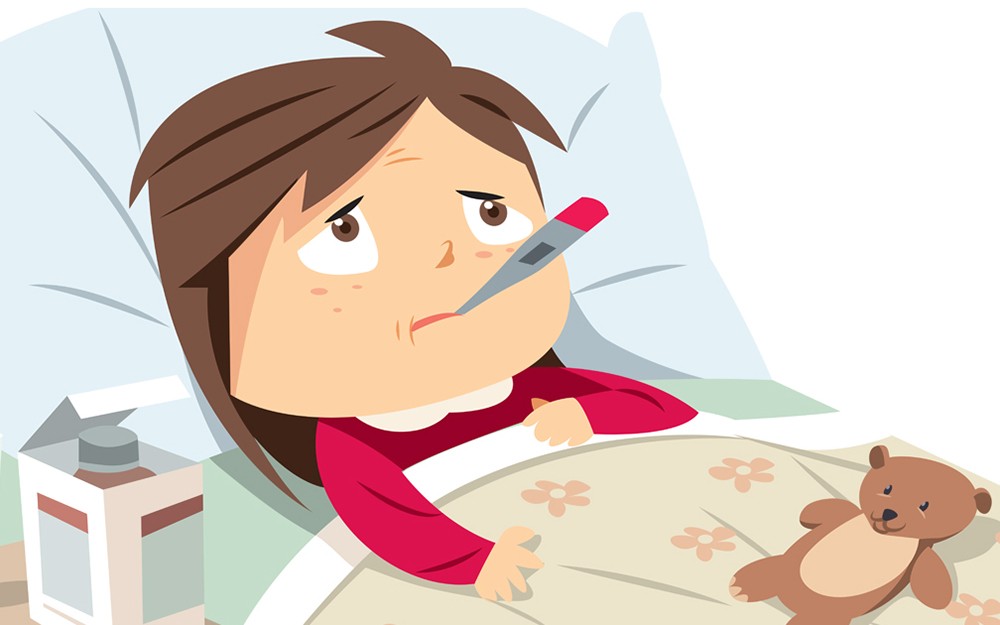 We salute him on account of  ---------
Because of his illness  ------------
Home work
1.We love him because of,-------------
2. You had better  --------------------------
3. I know that -----------------------
4.I have so many fricnds ------------
5. I would rather die ------------------
Practice makes a student perfect.